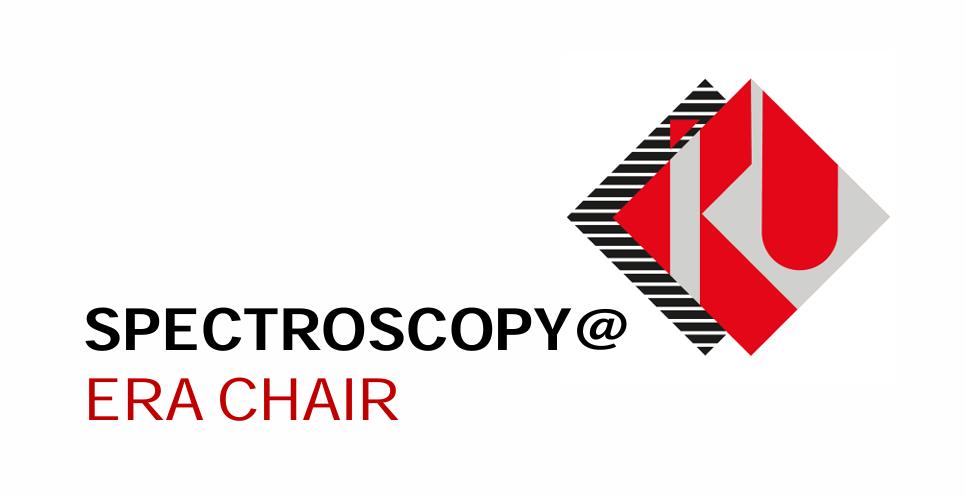 Click here to add title
Click to edit text.
Click to edit text.
Click to edit text.
Click to edit text.
Click to edit text.
Click to edit text.
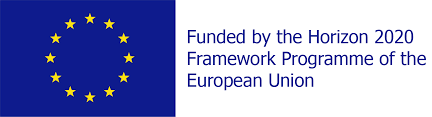 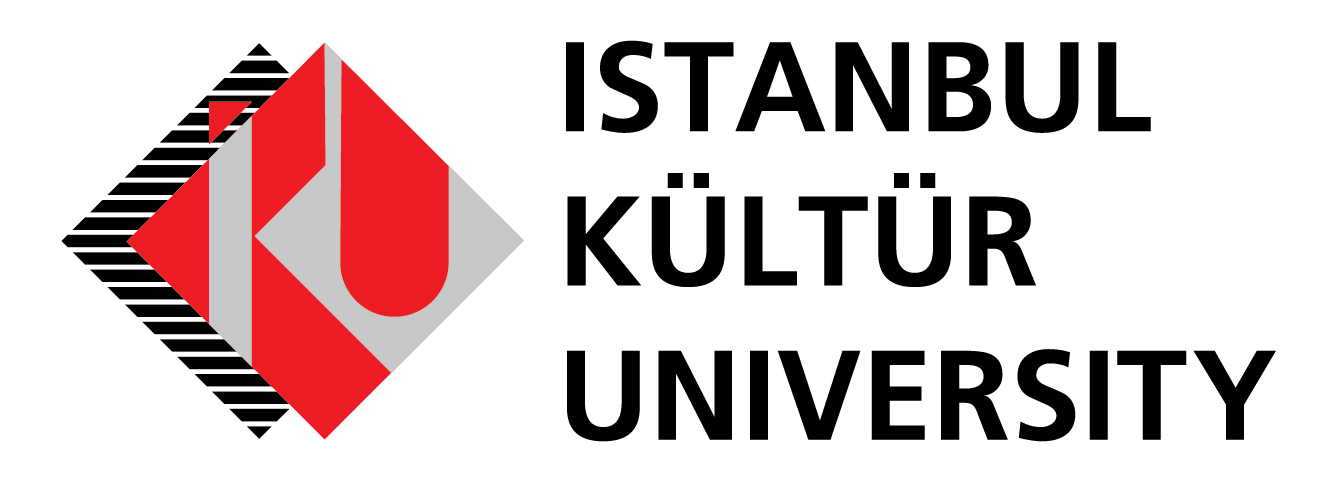